Introduction to the Issues (Osborne:10 min) 
General Whitefly Information (Mannion:20 min) 
Whitefly Management 
Chemical Control 
	• Landscape Invasives, Pros & Cons of Neonicitinoids (Mannion:25 min) 
	• Production, Including Resistance Management Guide (Osborne:10 min) 
Biological Control (Osborne:15 min) 
	Current Research & Grant Update 
	• Biocontrol Efforts - FDACS-DPI Facilitated Grant (Osborne:15 min) 
	• Efforts of Post-Doc & Key Biscayne & Palm Beach Gardens Trials 		 (Mannion:15 min) 
Questions and Discussion (10 min) 
Outreach & Resources 
	• FLWHITEFLY Website (Stocks15 min) 
	• Palm Beach Working Group (Schall:15 min) 
	• Florida’s View & Boxstore Issues (Dixon:20 min) 
  Questions, Discussion & Conclusion (All presenters: 10 min) 
Adjourn
[Speaker Notes: Introduction to the Issues, Lance Osborne (10 minutes) 
General Whitefly Information (20 minutes) 
• _Basic Info & Whitefly Species of Concern (biology, hosts, etc.) Catharine Mannion, PHD 
• _Questions and Discussion 
 
Whitefly Management 
Chemical Control 
• _Landscape Invasives, Pros & Cons of Neonicitinoids Catharine Mannion (25 minutes) 
• _Production, Including Resistance Management Guide 
 
Lance Osborne, PhD (10 minutes) 
Biological Control, Lance Osborne (15 minutes) 
Current Research & Grant Update 
• _Biocontrol Efforts, Grant Info, Trevor Efforts 
 
Lance Osborne (15 minutes) 
• _Efforts of Post-Doc & Key Biscayne & Palm Beach Gardens Trials, Catharine Mannion (15 minutes) 
 
Questions and Discussion (10 minutes) 
Outreach & Resources 
• _FLWHITEFLY Website, Stephanie Stocks (15 minutes) 
• _Palm Beach Working Group, Bill Schall (15 minutes) 
• _Florida’s View & Boxstore Issues, Wayne Dixon, PhD (20 minutes) 
 
Questions, Discussion & Conclusion, Lance Osborne & All presenters (10 minutes) 
Adjourn]
WHITEFLY IST
ORGANIZERS EILEEN BUSSCATHARINE MANNIONLANCE OSBORNEBILL SCHALL
INVASIVE WHITEFLIES
A new pest can impact many commodities.
A new pest impacts production systems not just a host plant – not in a vacuum.
Solutions require cooperation between Regulators, Industries, Scientists and the Public.
OLD IMPORTED
WHITEFLIES
Aleurodicus dugesii
Bemisia tabaci B-biotype
Bemisia tabaci Q-biotype
[Speaker Notes: MEALYBUGS
Phenacoccus multicerarii 
Hypogeococcus pungens - CA, FL, HI, PR Harrisia Cactus Mealybug (HCM), NPAG
Nipaecoccus viridis – FL Lebbeck Mealybug
Planococcus minor - FL, HI Passionvine Mealybug 
 
Palmicultor palmarum
 
Pseudococcus elisae]
Bemisia
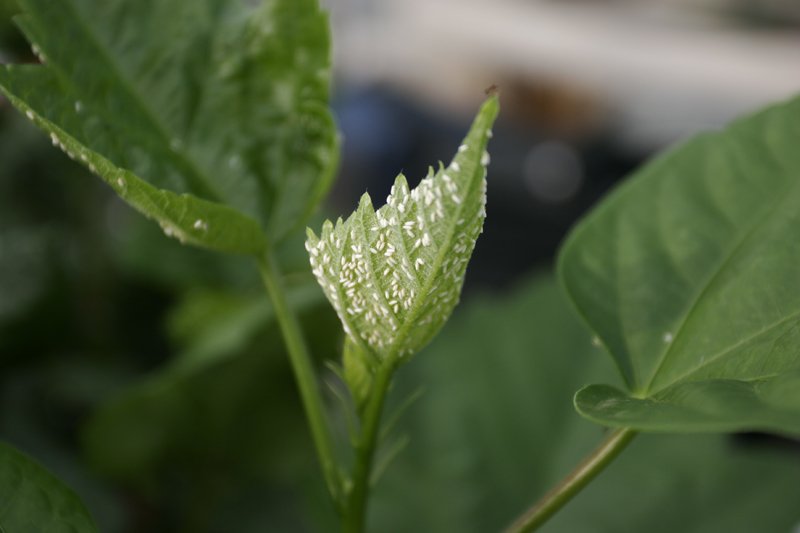 Significance
Of Bemisia
Major economic losses
Jobs lost
People displaced
Contributes to Famine and     	even death in Africa
ISSUES
Misuse of pesticides threatens the long-term viability and sustainability of the ornamental industry
ISSUES
Off Label uses
Distributors selling ag products for use on ornamentals.

People knowing this is an illegal practice but willfully applying them!
ISSUES
POTENTIAL CONTAMINATION
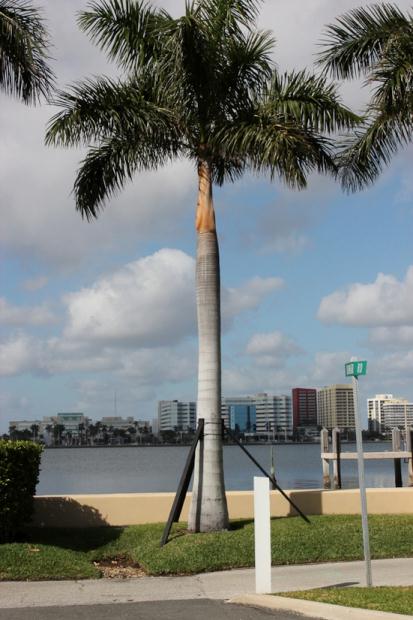 ISSUES
POTENTIAL CONTAMINATION
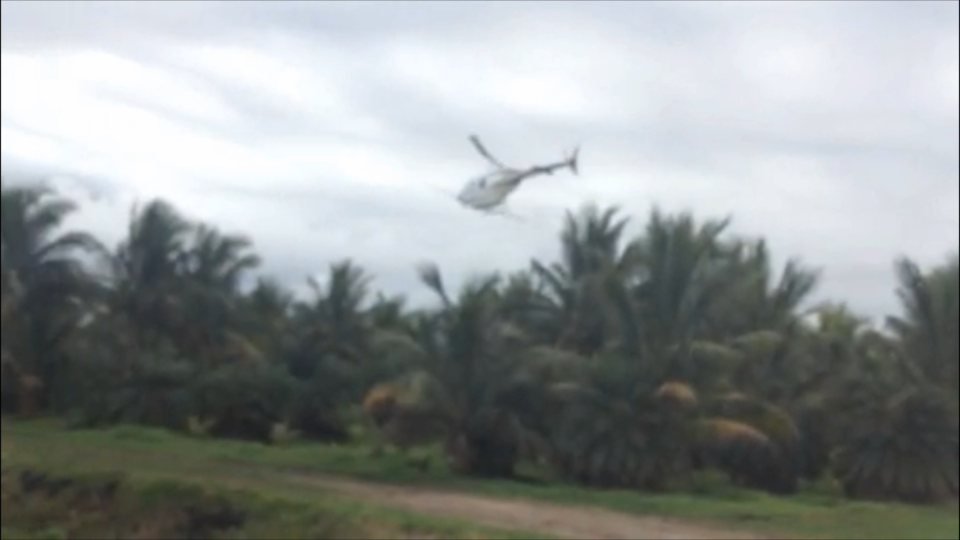 ISSUES
Treated Coconuts NOT Harvested
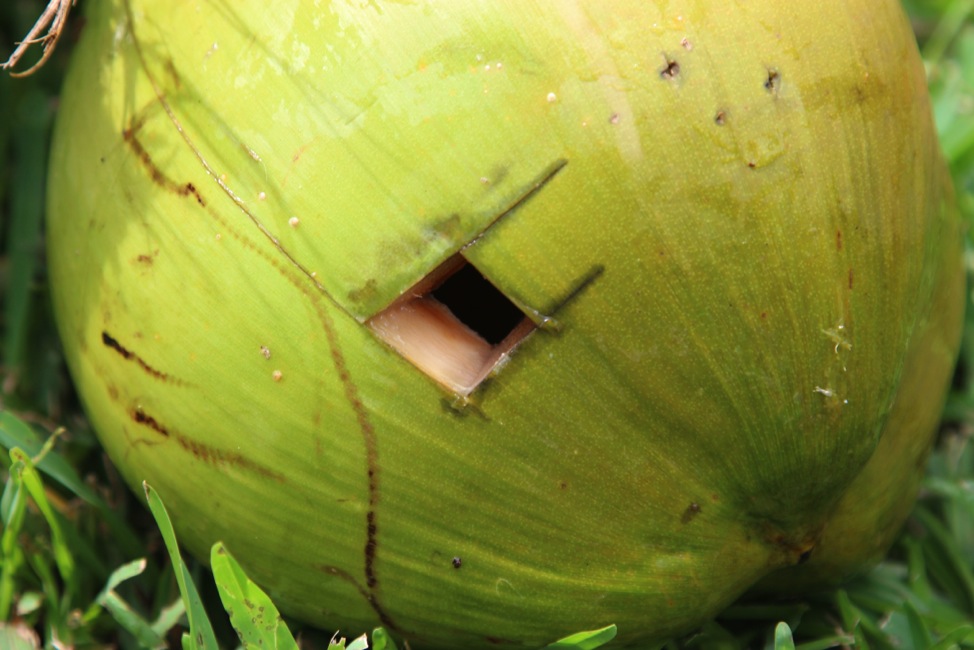 Before people consume them.
ISSUES
Box Stores: Friend or Foe?
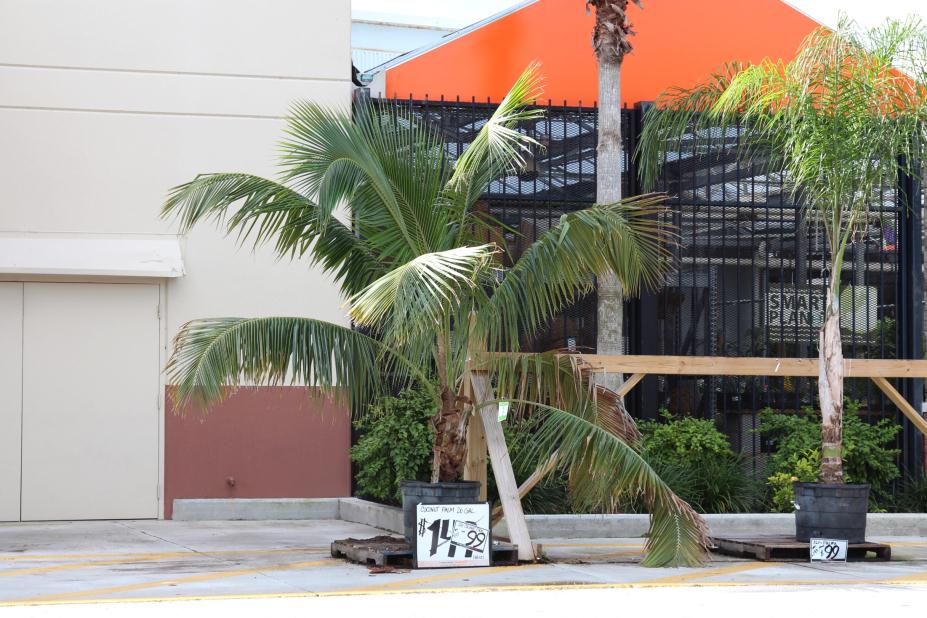 ISSUES
Pollinators
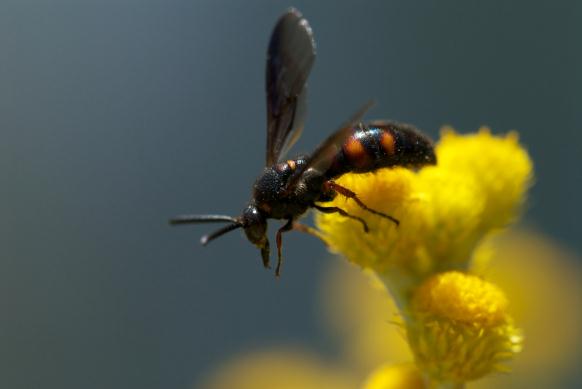 Solutions
Communication
Education
Cooperation 
Applied Research
Systems Approach
Our Strengths
Thank you!
RESEARCH SUPPORTED BY:
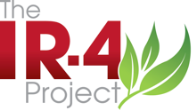 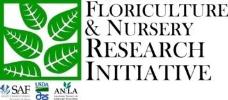 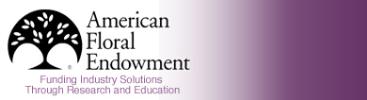 [Speaker Notes: 28 ai
12 moa
3 unknown moa]